ОК10
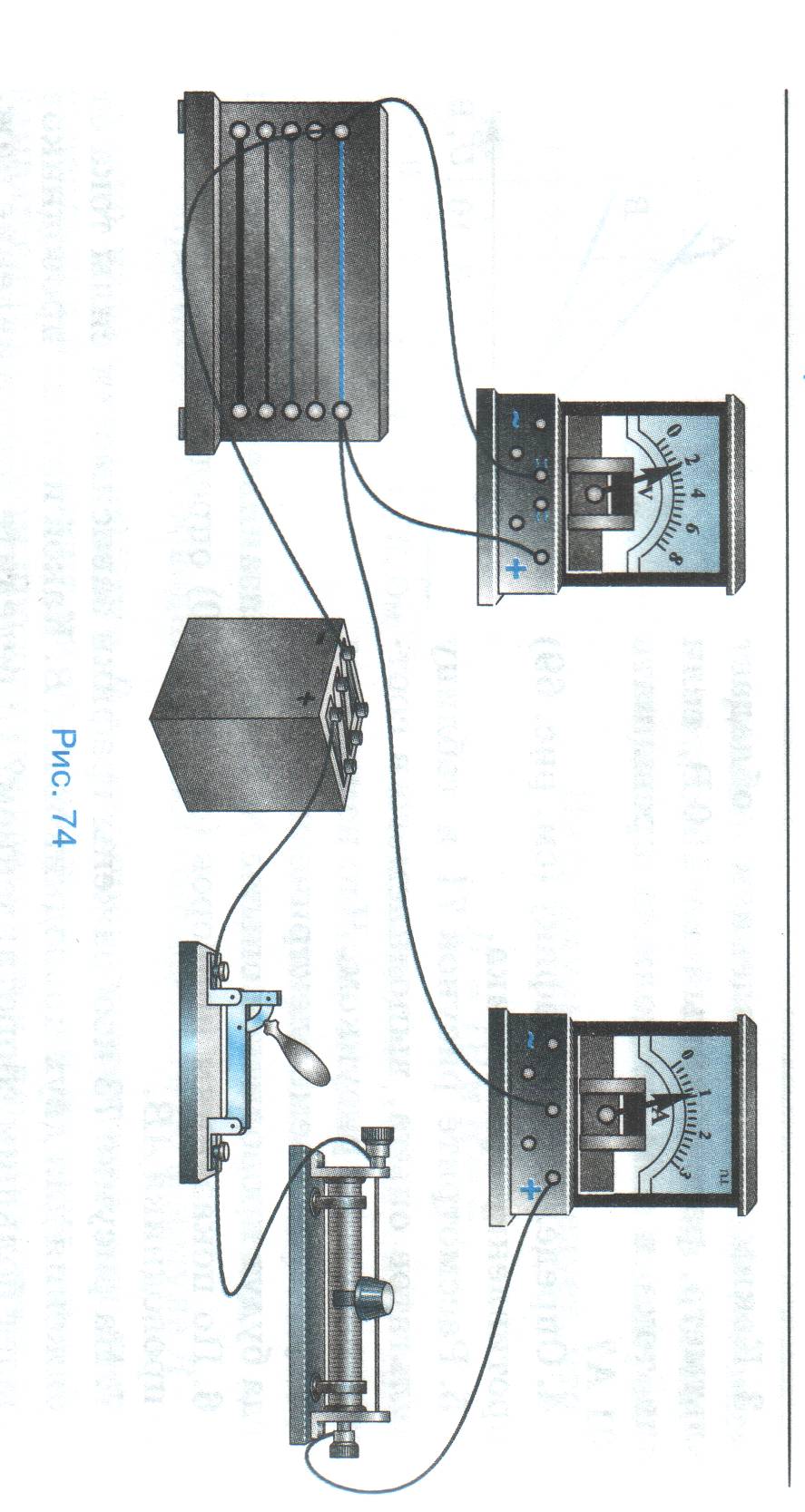 Расчет сопротивления проводника. Удельное сопротивление.   Реостаты.(§45,47)
Отчего зависит сопротивление проводника?
длина,  l
R
поперечное сечение,  S
рода вещества, ρ
l
Сопротивление проводника
R=ρ*
S
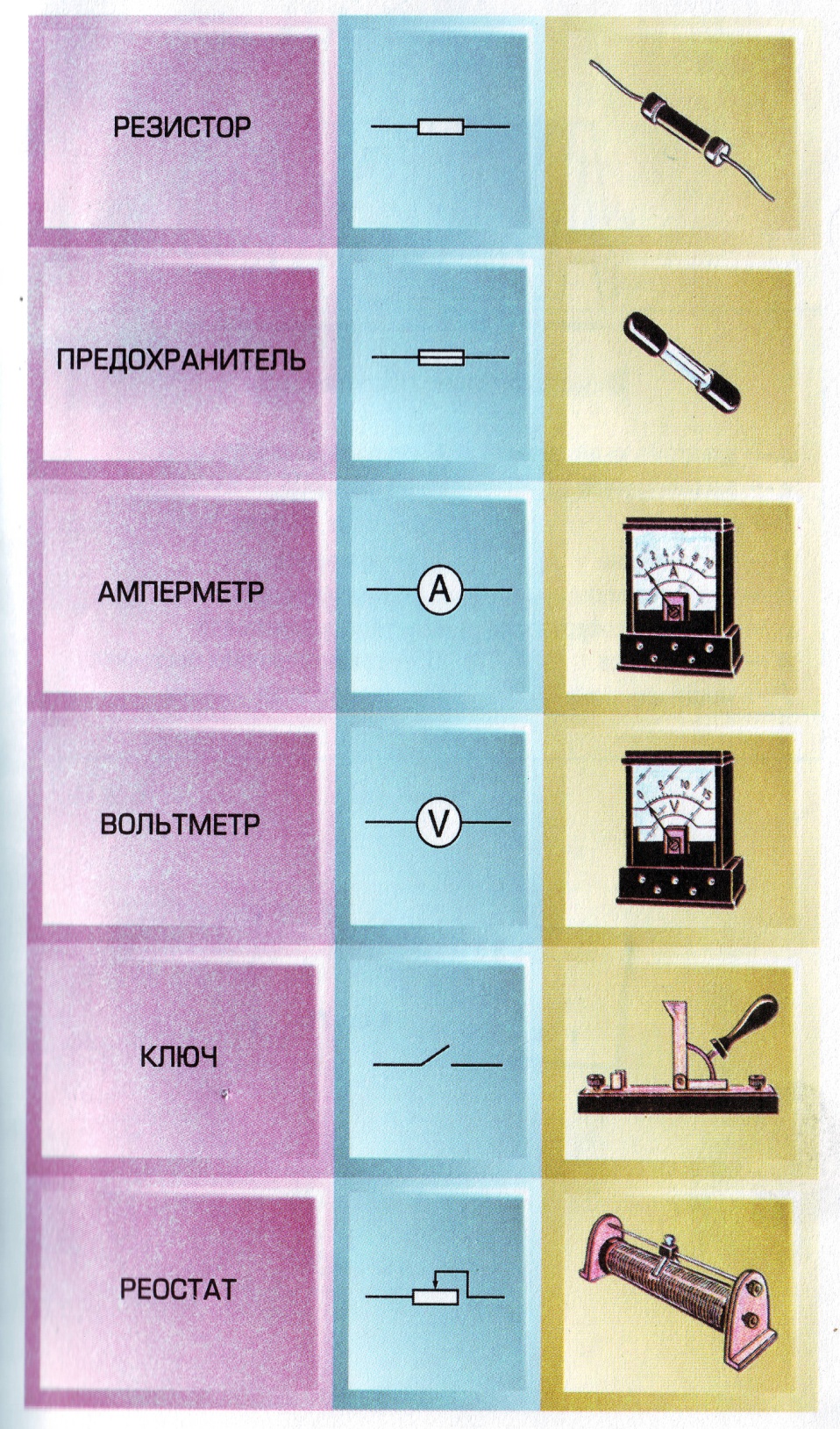 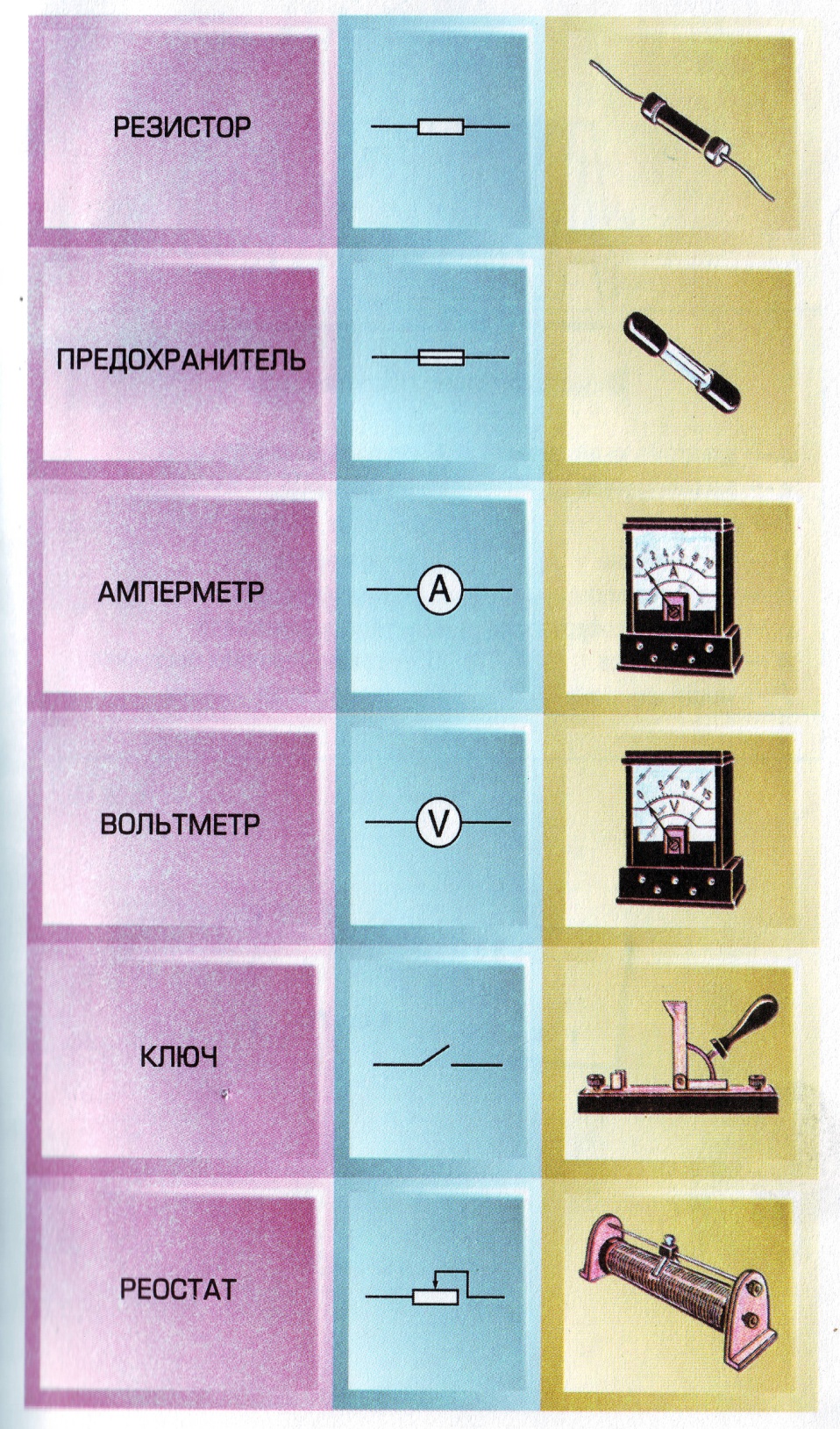 ρ  -удельное сопротивление
R*S
ρ=
Реостат  ползунковый
l
Это сопротивление проводника длиной 1м и площадью поперечного сечения 1мм²
Используется для регулирования силы тока в цепи, т.к. с помощью его можно менять сопротивление цепи
1Ом*мм²
[ρ ]=
или   1Ом*м
м